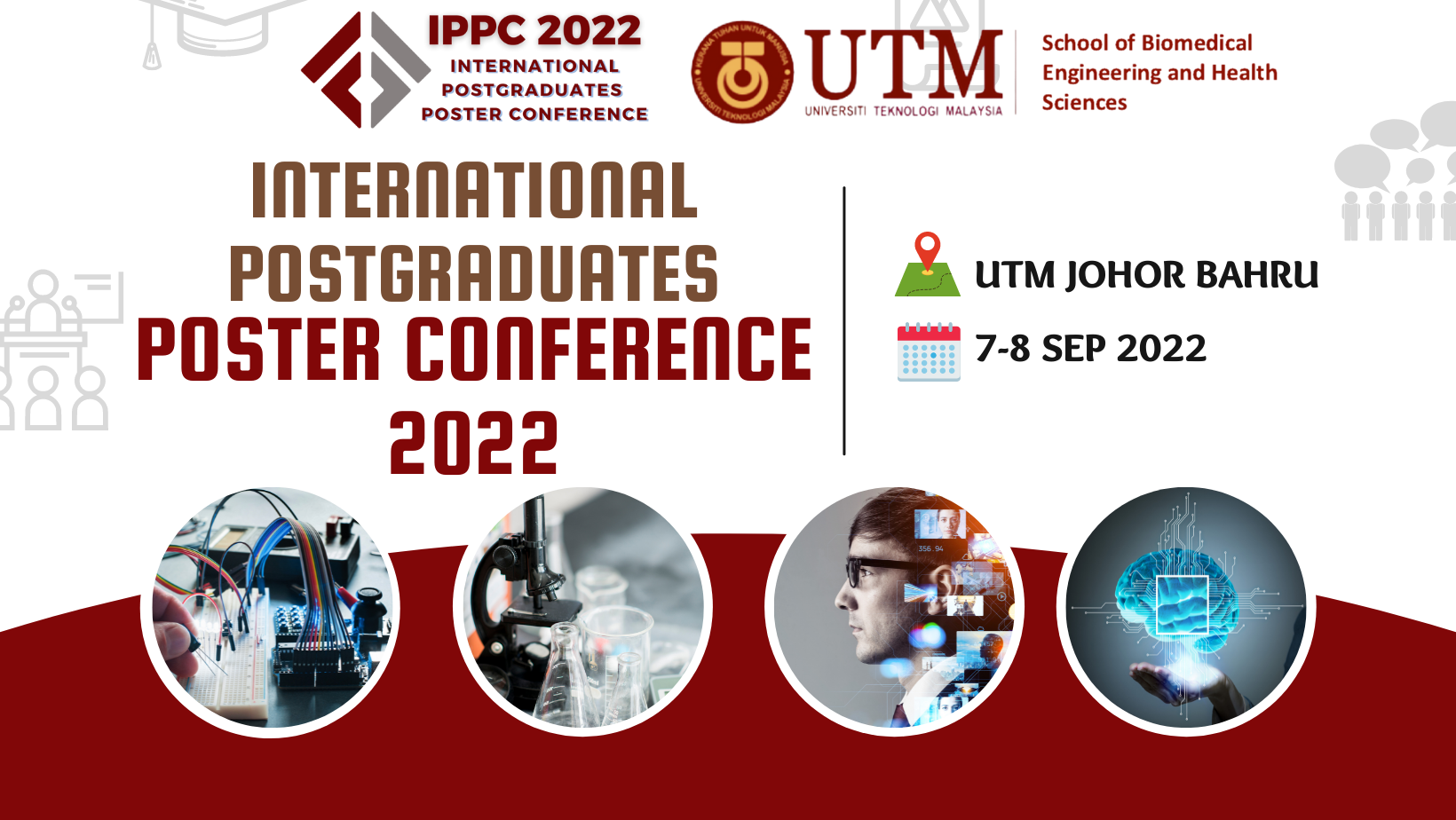 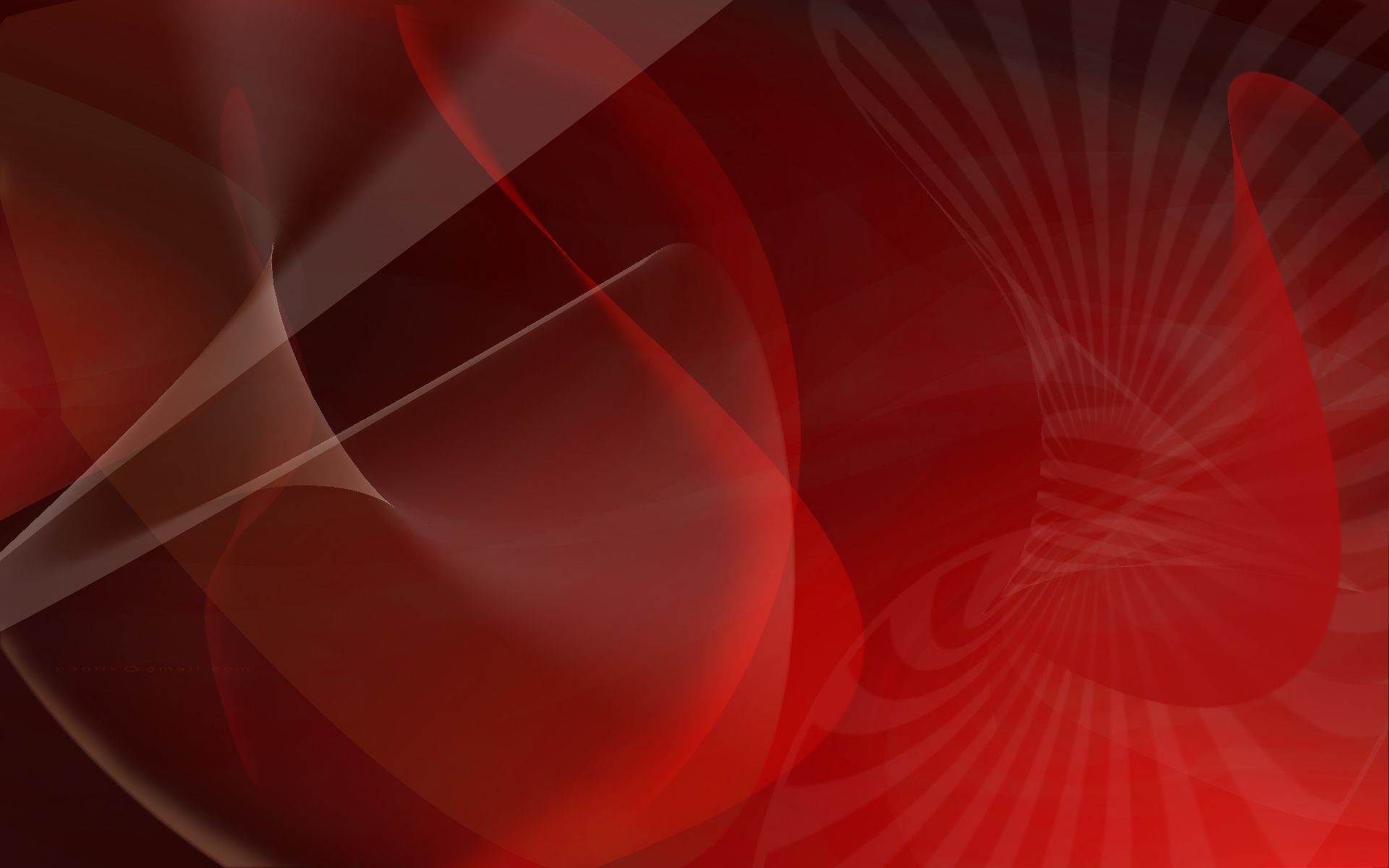 Title: Full title must be in sentence case
Author1 , Author2
1Department, Faculty, University, City, Country
2School of Biomedical Engineering and Health Sciences, Faculty of Engineering, Universiti Teknologi Malaysia, Johor Bahru,  Malaysia
You can put any information related to your research, choose any background & design based on your creativity. However, it should contain title, name of author, abbreviation, references and acknowledgement.
School of Biomedical Engineering and Health Sciences, Universiti Teknologi Malaysia 81310 Skudai, Johor.
Website : http://utm.my/ippc2022  Phone no:  07-5558518   Email: fkbsk@utm.my